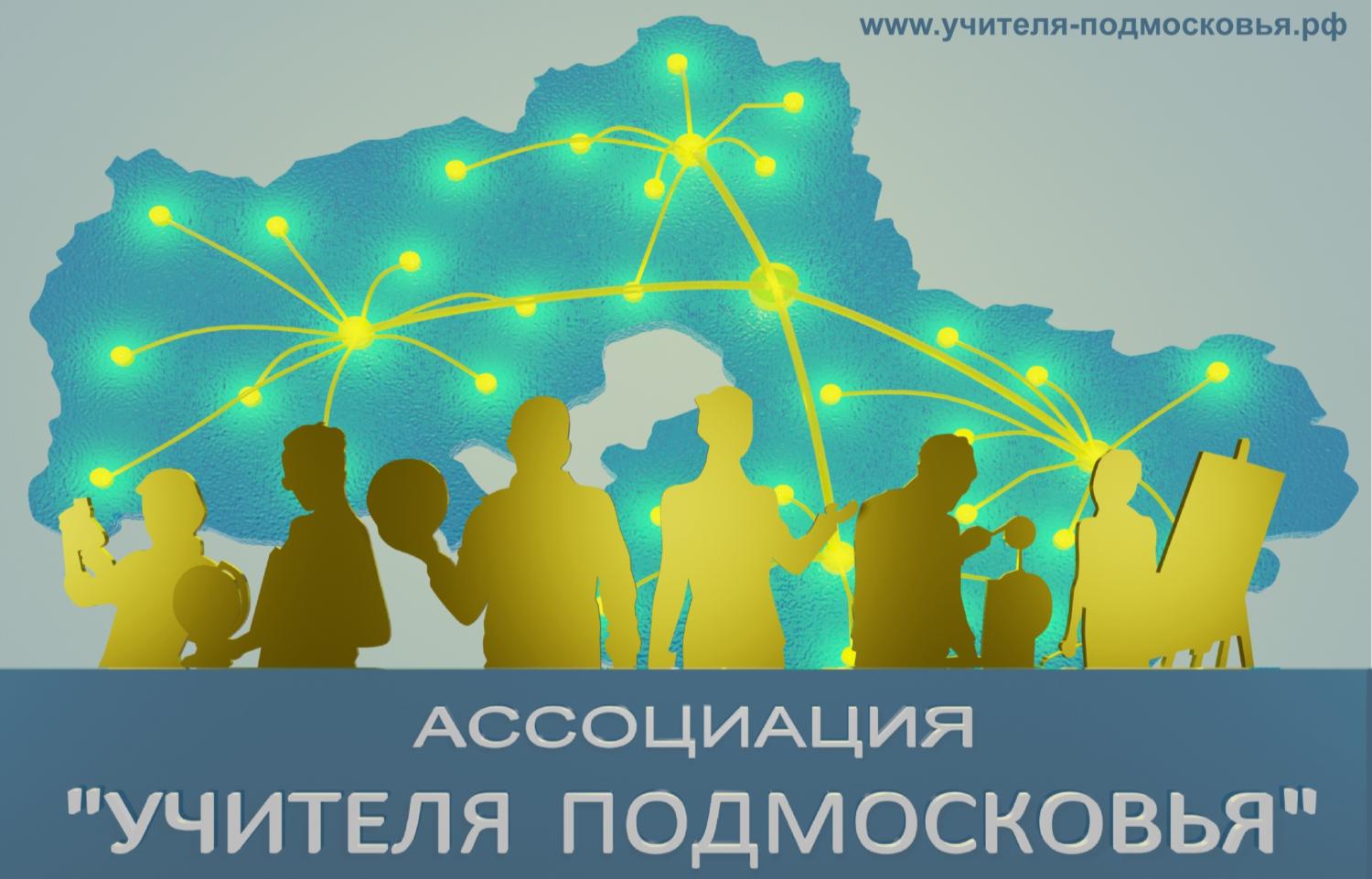 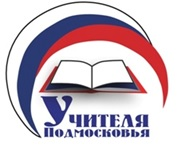 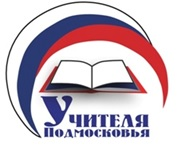 НАШ УЧЕНИК ДОЛЖЕН БЫТЬ ЛИЧНОСТЬЮ
творческой
нравственной
предприимчивой
нестандартно мыслящей 
осуществляющей нестандартный выбор
предлагающей нестандартные решения
с потребностью к саморазвитию
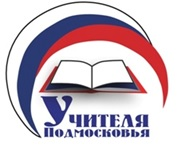 НАШ УЧЕНИК ДОЛЖЕН БЫТЬ
мобильным
динамичным
конструктивным
готовым к межкультурному взаимодействию
ответственным за судьбу страны
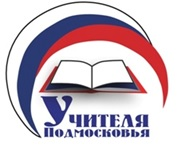 УЧИТЕЛЬ ДОЛЖЕН БЫТЬ
креативным организатором
творчески развитым
способным образовывать, воспитывать  и развивать ребенка
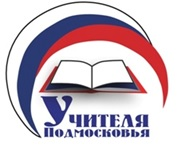 АССОЦИАЦИЯ «УЧИТЕЛЯ ПОДМОСКОВЬЯ»
10 декабря 2014  – дата создания 
УЧРЕДИТЕЛИ:
7 госорганизаций (6 – ВУЗов и 1 УСПО)
7 общественных организаций
1 благотворительный фонд
1 организация профсоюза работников образования
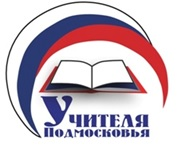 ЦЕЛИ И ЗАДАЧИ  АССОЦИАЦИИ
– объединение профессионального потенциала       педагогов МО для достижения лидерства в  образовании;–  повышение качества образования в МО и развитие инновационного потенциала его системы; – представление и защита интересов педагогов МО;– достижение общественно полезных целей в системе образования МО;– содействие развитию кадрового потенциала системы образования МО и повышению престижа педагогической профессии
Ассоциация «Учителя Подмосковья»
27 ассоциаций
АСОУ 7
МГОУ  13
ГГТУ 3
ГУ Дубна 1
МГОСГИ 1
МГОТУ 1
КОЛИЧЕСТВО  ПРЕДМЕТНЫХ  АССОЦИАЦИЙ
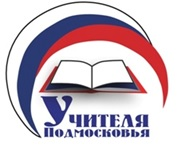 2014-2015            2015-2016	               	2016-2017

2% педагогов                                                                               6.8% педагогов
27 Ассоциаций
15  Ассоциаций
25 Ассоциаций
Предметные недели ассоциаций педагогов Московской области
В 2017 г. в рамках мероприятия  проведено 40  региональных семинаров для учителей Подмосковья.
Участвовало  более 2500 педагогов
Победителей от ассоциации - ??????
В 2017 г. в рамках мероприятия проведено 60  региональных семинаров для учителей Подмосковья 
Участвовало  более 5000 педагогов
Победителей от ассоциации - 20
Предметные сборы 
«Малая Академия Подмосковья»
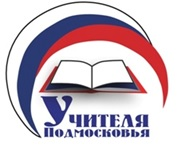 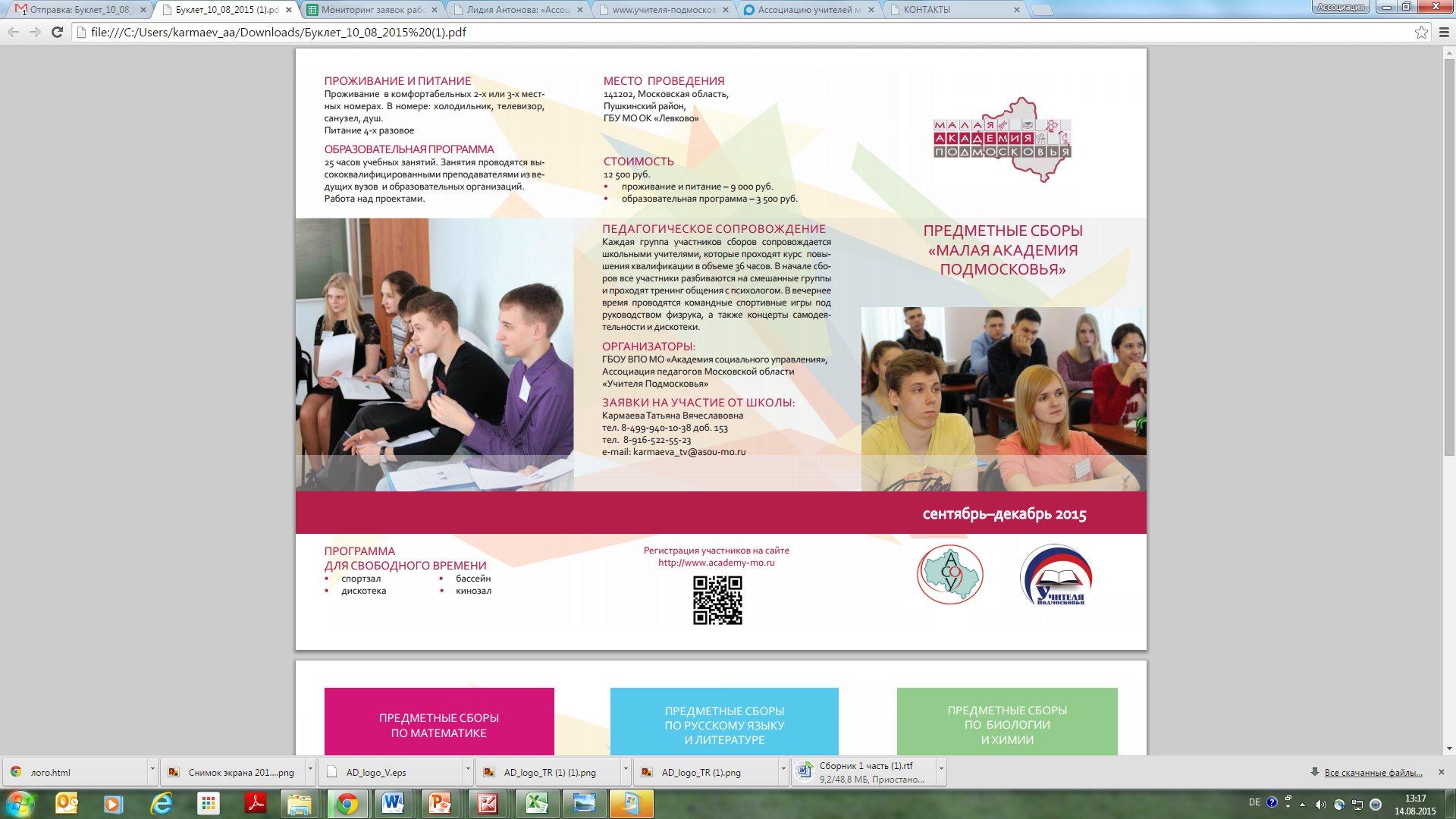 В 2016 году проект поддержан Министерством образования и науки РФ в рамках ФЦПРО 2016-2020, выделена региональная субсидия на софинансирование проекта
Предметные сборы «Малая Академия Подмосковья»
2014-2015		                    2015-2016	                    2015-2017
1500 участников сборов по математике, физике, информатике, биологии, химии,  
русскому языку, истории и обществознанию
224 участника сборов по  математике


37 педагогов школ области повысили свою квалификацию
200 участников  по математике 
54 участника  по русскому языку
87 участников по биологии и химии 
30 участников по истории и обществознанию
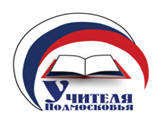 Малая Академия Подмосковьяполучила поддержку Минобрнауки РФ
2016 г. - межрегиональный вебинар (303 участника  из 29 регионов РФ)
 2016 г.  - международная научно-практическая конференция  по распространению  модели сезонных сборов (300 участников из 15 регионов РФ)
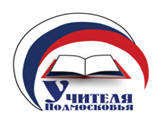 Ассоциация «Учителя Подмосковья»
Ассоциация учителей истории и обществознания МО -  365 членов
Ассоциация работников профессиональных образовательных организаций  МО «Профи» - более 4000 членов
АКТИВНОСТЬ АССОЦИАЦИЙ В 2014-17 гг.
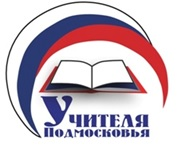 Высокая публикационная активность
Организация и участие в научно-практических конференциях и семинарах
Участие в жюри конкурса «Лучший учитель-предметник и лучший учитель начальных классов»
Участие в жюри конкурса «Лучший по профессии»
Проведение открытых уроков и мастер-классов
Проведение круглых столов
АКТИВНОСТЬ АССОЦИАЦИЙ В 2014-17 гг.
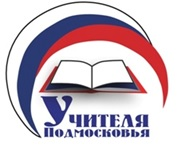 Проведение предметных недель
Проведение региональных научно-популярных лекций и семинаров
Участие в проведении открытых Интернет-олимпиад
Проведение учебно- методического семинара
Координация проведения всероссийских акций тотальных диктантов
Организация дискуссионных площадок
АКТИВНОСТЬ АССОЦИАЦИЙ В 2014-17 гг.
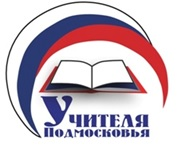 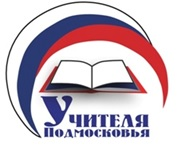 Организация и участие в выставках
Проведение форумов
Проведение форумов, фестивалей (музыкальных, этнографических, экологических театров, агитбригад)
Проведение конкурсов (театральных,интеллектуальных)
Организация и проведение вебинаров
Участие в первом  Всероссийском марафоне «Немецкий язык – легко и весело!»
Организация виртуальных экскурсий
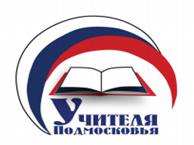 АКТИВНОСТЬ АССОЦИАЦИИ «УЧИТЕЛЯ ПОДМОСКОВЬЯ»
Издание  сборников лучших методических работ педагогов и учащихся МО
Участие в работе с корреспонденцией  редакции журнала «Здоровье школьника»
и
Участие в Московском международном салоне «Образование»
Выступления на радио «Наше Подмосковье», в программе «Карусель», на «Народном радио», радио FM1, ТВ «Москва 24»
Члены рабочей группы по детализации требований к предметным результатам ФГОС по ин. языкам
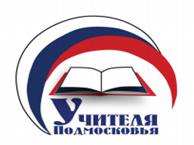 .
Спасибо за внимание!                            www.учителя-подмосковья.рф